Occupancy study1
Occupancyの計算方法
Occupancyとは、全Channelに対して、何channelにHitがあったかを表す。

Occu[%]=number of hist[per 1 trigger] / number of channel [per 1 Felix] *100 
number of hist[per 1 trigger]
                                         ＝sum of nhits/tree->GetEntriese()
  number of channel [per 1 Felix]= 128*26*14
No time in　のデータからノイズの量を求める。
Run22934~22943 (date 2023-07-23 11:20~)の結果
誤差ではなくランによる分散
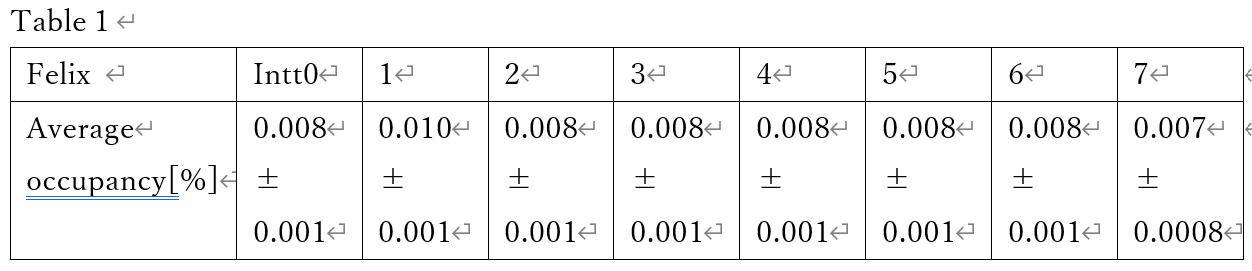 ビームによるノイズの変化を求める。
run num=25478　occu=0.00105144
run num=25478　occu=0.00105144
run num=25479　occu=0.000888177
run num=25480　occu=0.000839568
run num=25481　occu=0.000847901


平均値は約 0.00094、誤差は約 0.00008

ビームによって1桁増えることが分かった。
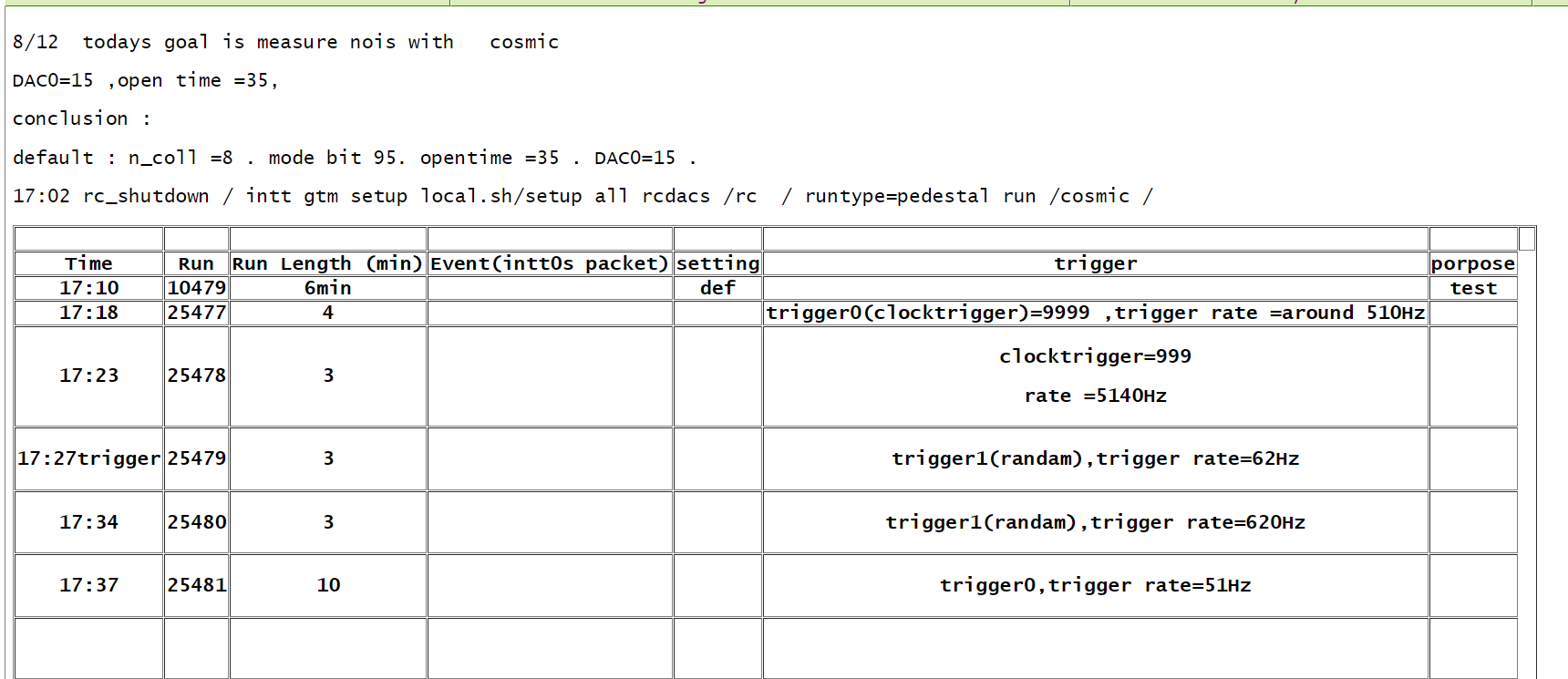